My Schedule Game
How to Play (Part 1):
Make two stacks of cards (facedown)  

Students will draw a card from each deck.  

The group will ask, “What time do you _______?”
The student will answer with the information on the cards. 
“I _______ at ___:___”
The student then write the sentence in one of the Bingo squares

Mix the cards and play again (until all the squares are filled)
How to Play (Part 2):
Play Bingo

Now the teacher will draw two cards

The whole class must make a question, “What time do you…”

The teacher will respond appropriately. 
“I _______ at ___:___”
Part 1:  Two Stacks of cards
Part 1:  Take one card from each deck
Part 1:  Look at the cards
9:00
Go to Bed
Part 1:  Make a question and answer
I go to bed at 9:00.
What time do you go to bed?
9:00
Go to Bed
Part 1:  Write it on the Bingo card
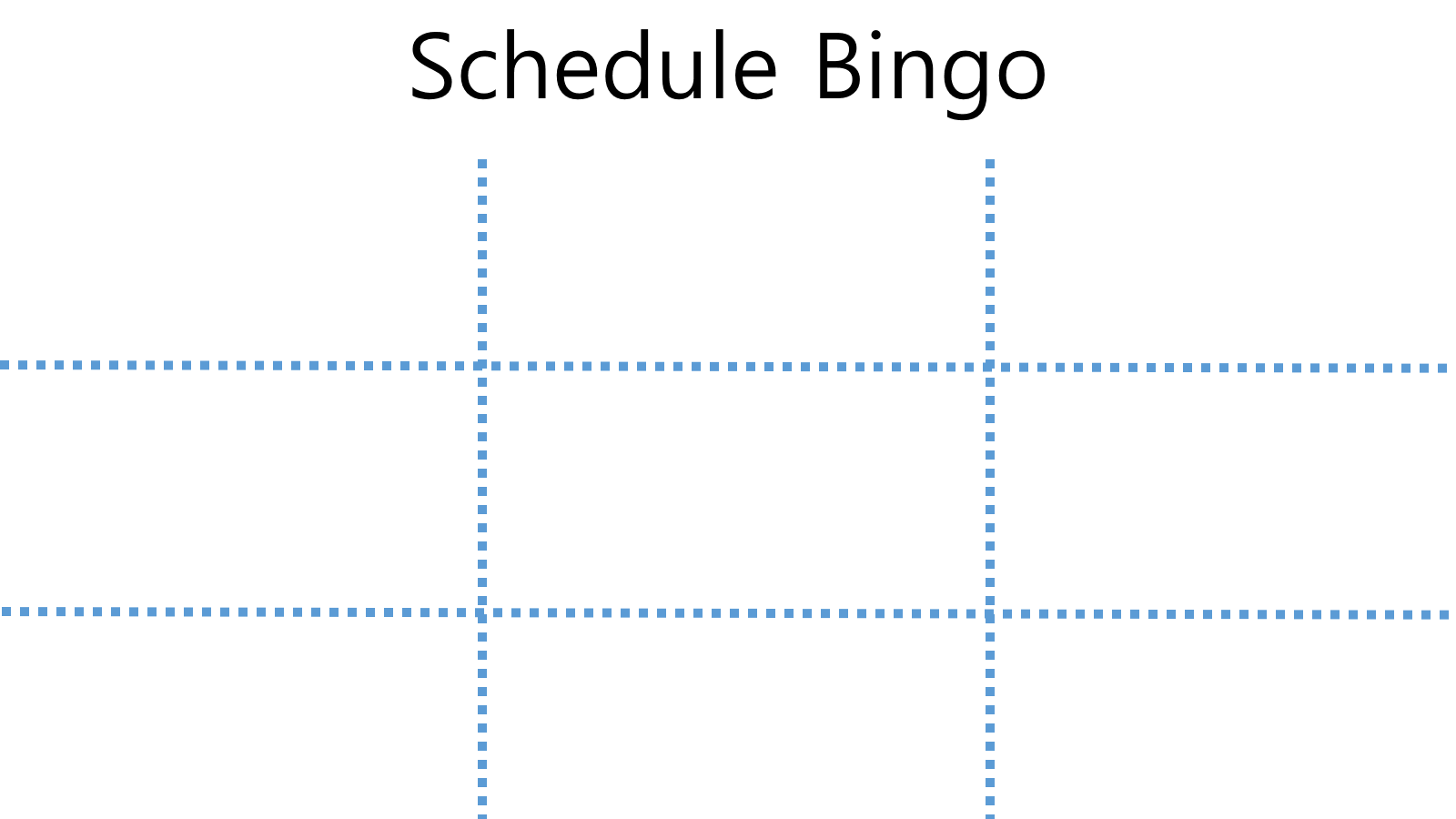 I go to bed at 9:00.
Part 2:  The teacher will choose two cards
6:30
Have Breakfast
Part 2:  Ask the teacher
What time do you have breakfast?
6:30
Have Breakfast
Part 2:  The teacher will make a sentence.
I have breakfast at 6:30.
What time do you have breakfast?
6:30
Have Breakfast
Part 2:  Cross it off of your Bingo card.
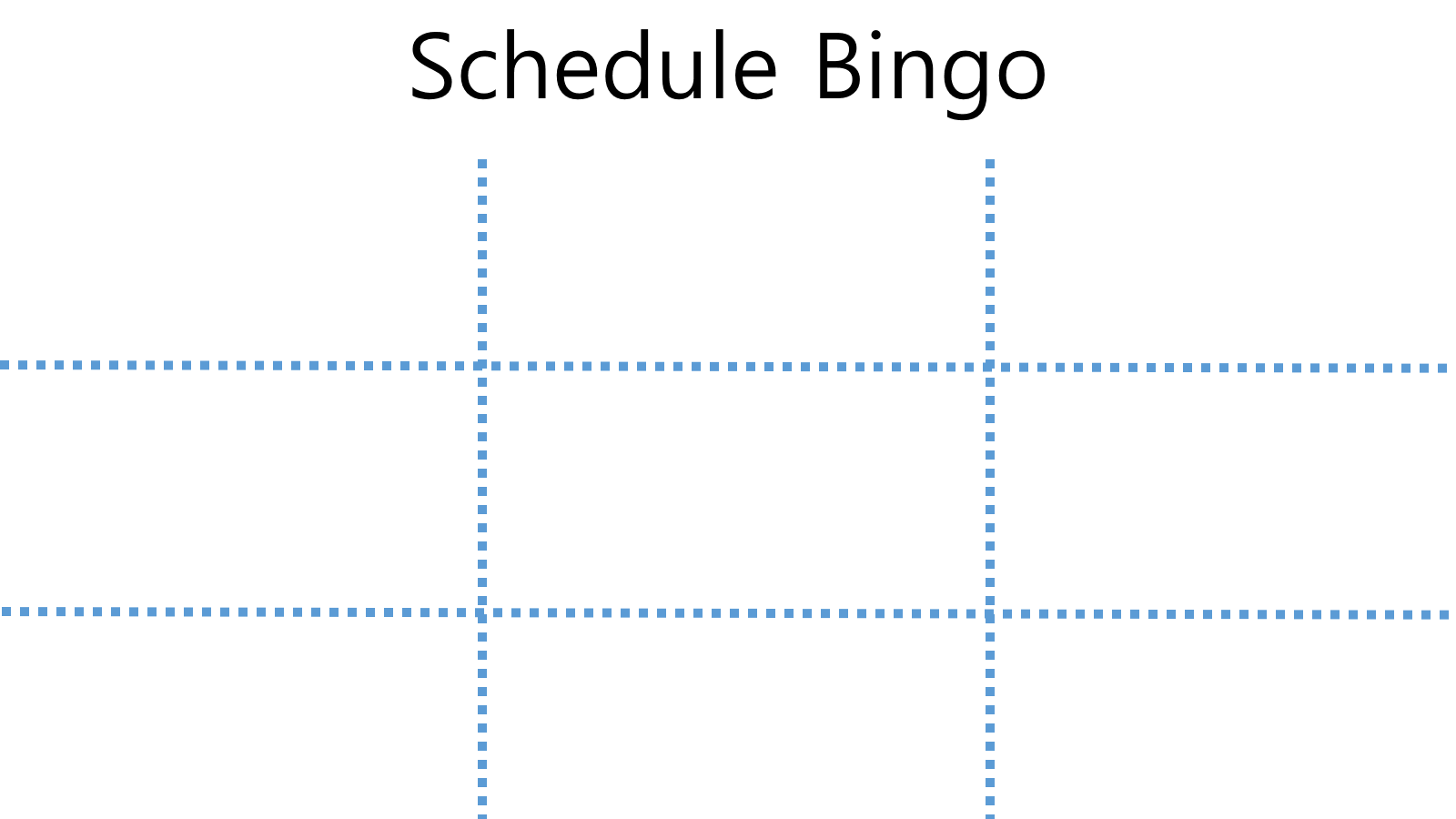 I brush my teeth at 7:00.
I have breakfast at 6:30.
I go to bed at 8:15.
I do my homework at 9:00.
I go to school at 7:30.
I wash my face at 8:30.
I wash my face at 8:15.
I go to bed at 8:00.
I go to school at 9:00.
Schedule Bingo
Go to school
Water the tree
8:15
7:30
Have breakfast
Do my homework
8:30
7:00
Go to bed
Brush my teeth
8:00
9:00
Get up
Wash my face
7:15
6:30